Application of SRT to Calculating Mercury’s Perihelion Advance
By James Keele, M.S.E.E.
NPA Conference
Baltimore, MD
November, 2014
[Speaker Notes: My name is James Keele. I hold a M.S.E.E. Dregree from the University of Texas. I had subsequent education at UT in Dallas where I studied Special Relativity Theory under Dr. Wolfgang Rindler, who has written some text books on Relativity. I have written several physics papers. Physics is of special interest to me. I am sure I am not the first one to address this subject. So my apologies to all those physicists who I don’t reference in this paper.]
Outline of This Presentation
Show analogies of the electric field of a charge to  the gravity field (assumed) of a massive object.
Show an outline of the SRT formalism applied to the electric field and the gravity field.
Outline the Computer program to calculate perihelion advances.
Show some uses of this approach to gravity.
Possible cosmological Implications.
Analogies of Gravity Field to Electric Field of a Charge
[Speaker Notes: Is is quite possible that this analogy has been made before, but it is helpful for us to review it in the manner in which I shall apply it. What is postulated by these formulas is that gravity is a field and is defined by eg. The gravity force in a gravity field is defined in the same manner as charge force in an electric field.]
Stationary Field, e, of a Charge or Mass
It’s a point charge or mass as represented in the math.

Flux lines extend to infinity unless terminated on another charge or mass.

Flux density (or intensity) is uniformly distributed  for the stationary charge or mass and varies as           .
[Speaker Notes: It’s a point charge or mass.
Flux lines extend to infinity unless terminated on another charge or mass.
Flux density (or intensity) is uniform for the stationary charge or mass.]
Special Theory of Relativity (SRT)
Basic Postulates
Relativity Principle(RP): “all inertial frames are totally equivalent for the performance of all physical experiments”

“light travels rectilinearly with constant speed c in vacuum in every inertial frame”
   (Velocities are relative to a stationary observer)
SRT Formalism Employed
Lorentz Transformation
Three Vectors: a(a1, a2, a3) (lower case)
3. Four Vectors:  V(V1.V2.V3,V4) (Upper case)
Four vector force formula:

The four vector force is good for transforming force between inertial frames and creating force laws.
5.
Mathematical Setup for Analysis of Force Between Relative Moving Charge Particles
[Speaker Notes: Note:
The moving charge particle is place at the orgin. This has many mathematical advantages. 
The velocity of the particle is in the x direction.
Notice that everything is three dimensional. (3 vector position vector is employed)
In the case of applying this to Mercury and the Sun, Mercury is moving at the orgin and the Sun is at the Stationary point.]
Lorentz Force Law—Starting Point for the Four-Force SRT Transformation
Relativist’s Starting Point Lorentz Force Law: 

(1)
 Starting Point for this analysis:
(2)

f=3-force, q=charge, e=electric field, v=relative velocity, h=magnetic field, c=velocity of light
Transformation Results
Result by omitting the extra magnetic field source of the Lorentz Force:
(4)

 
Result for the gravity field: 
                                      
 (5)

Note: (5) includes a     factor in the numerator because a mass increases as it moves.
Length Contraction of e-field of Moving Electron as seen by a Stationary Particle
[Speaker Notes: This is a representation of an electric field of a moving charge. The radial distance represents the intensity of the electric field. This representation is a slice out of a three dimensional representation. The circle represents a sphere representing a uniform field intensity about a stationary charge. The three dimensional oval shapes represents the electric field of a moving charge. Note the increase in the electric field intensity at right angels to the velocity vector. Note the decrease in the electric field intensity relative to the stationary charge in the direction of movement, fro and aft. The difference between the electric field of the moving charge and the stationary charge is what produces the magnetic field which we normally associate with moving electrons in a current element.]
Gravity
For slow relative moving heavenly bodies (mercury in orbit about the sun for example) then Eq. (5) may be multiplied by m1 and reduced to form a new force law for gravity:

(6)
Newton and SRT
Eq.(6) is divided into two  force parts:
Newton force: 


SRT force:

(7)
Computer Model
Eq. (7), the SRT excess force, was tested in a computer program to see if this force (in addition to the Newton gravity law) would produce the Mercury Perihelion Advance.
 
At the Mercury perihelion the ratio of the SRT force,       , to the Newton force,      , is calculated to be:
                            

The SRT force is very very small compared to the Newton force!
Computer Model Cont’d
The Newton force dominates so it is used to calculate the main parameters of the ellipitical orbit of Mercury: position, velocity, time.

The ellipitical orbit is broken piece-wise into 80 segments. Calculations are performed at each segment.
Computer Model Cont’d
The SRT force produces a small acceleration on Mercury and a small displacement:

This acceleration is reduced to two components: One in the radial direction and one in the perpendicular to radial direction.
The small displacements in both directions, is calculated by numerical integration using:
Computer  Model Cont’d
At the end of the computing over one loop, the two small accumulated perpendicular distances are combined. For a circle, the angular displacement is given by:

A suitable “r” is obtained for the ellipse by averaging the lengths of the semi-major axis and semi-minor axis:
Computer Model Cont’d
Then the computer program extends the angular displacement of one elliptical orbit of Mercury to the angular displacement of Mercury occurring in a 100 earth years. The following table shows the computed results of the program for Mercury, Venus, and Earth.
Perihelion Advances
Table below show the computed results:



 Expressed in arc seconds per 100 Earth years.

(These error differences amount to an average of     -0.34 arc second per hundred Earth years for the computer model as compared to the GRT values.)
Gravity Law for High Relative Velocities
Note: This formula is good for velocities up to c.
If the masses are receding from each other, then 
                  and a gamma factor is left in the denominator. So high velocity as well as large distances decreases the gravity force.
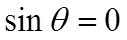 Uses of New Gravity Law
May explain why rockets launched vertically travel further than predicted by Newton’s gravity law.
Weight of a vertically rotating disc will be non-uniform: The top and bottom will be heavier, and the sides will be lighter.  A horizontal spinning disc should weigh very slightly more than the same disc spinning vertically.
Provides support for SRT derived electromagnetism laws and vice-versa.
Possible cosmological implications.
Possible Cosmological Implications
Space is Minkowski flat.
Gravity is velocity dependent.
Universe is infinite.
Can view the force of gravity as being due to mass and inertia versus having to use the concepts of geodesics and curved space.
Microcosmic            GR, SR            Macrocosmic
End of Presentation
Thanks for listening.
(This paper is scheduled to be published in a Nov/Dec issue of GED on cosmology and gravity.)

Open for questions.